Актуальні питання  підготовки  магістрівгромадського здоров’я в Ужгородському  національному університеті
Слабкий Г.О.
завідувач  кафедри  наук про здоров’я УжНУ
Набір на навчання магістрів громадського здоров’я
2019 рік
Денна форма навчання – 11 студентів
Заочна форма навчання – 9 студентів

  рік
Денна форма навчання – 9 студентів
Заочна форма навчання – 4 студенти
Перші магістри громадського здоров’я
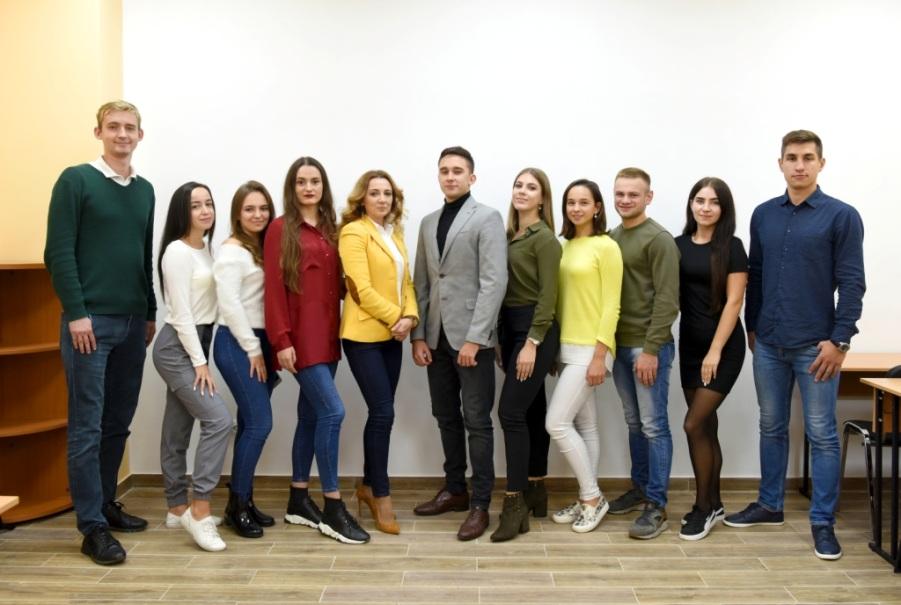 Створена кафедра “Наук про здоров’я”
В складі кафедри працюють доктори, кандидати наук та спеціалісти з великим досвідом практичної роботи яка пов’язана з наданням послуг, що є характерними для системи громадського здоров’я в тому числі спеціалісти із організації і управляння охороною здоров’я, епідеміології, моніторингу та оцінки, соціології, соціальної роботи та практичної психології, інформаційних технологій та комунікацій.
Склад кафедри, 2019-2020 навчальний рік
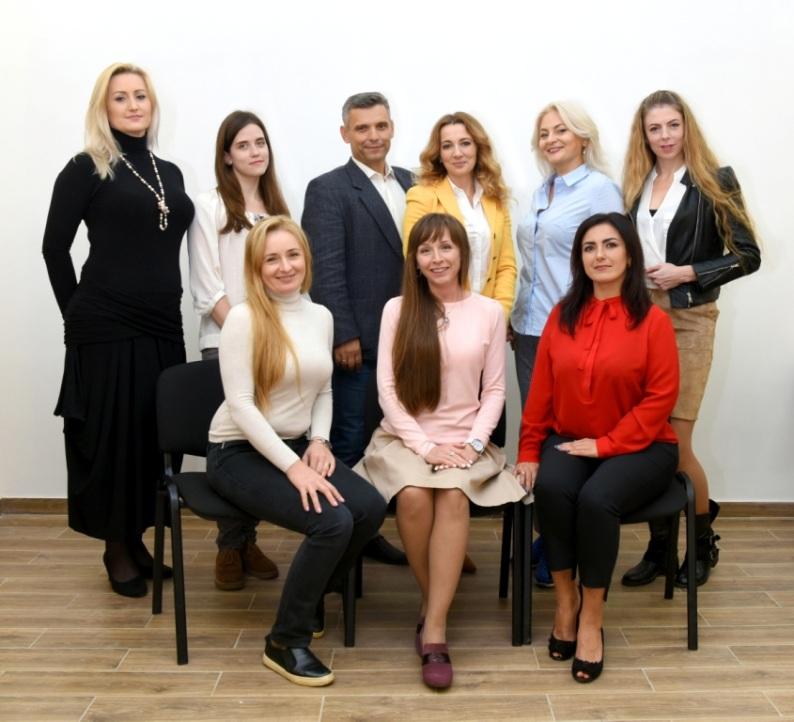 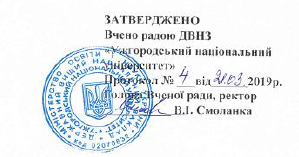 Основа розробки програми
Закон України «Про вищу освіту» від 01.07.2014 р. № 1556–VII  

Освітній стандарт для другого освітнього рівня (магістра) зі спеціальності 229-громадське здоров’я
Cтруктура програми
Обов’язкові компоненти
Вибіркові компоненти
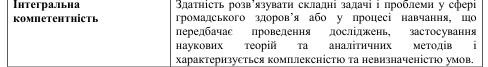 Методи навчання
Методами навчання виступають лекційні та семінарські заняття,  заняття із використанням дистанційного методу за допомогою системи Moodle, практичні заняття за визначеними темами в тому числі з відвідуванням практичних баз громадського здоров’я, підготовка магістрами аналітичних оглядів наукової літератури за визначеними темами, підготовка аналітичних матеріалів щодо медико-демографічної ситуації в регіоні, проведення ділових ігор а також самостійне виконання науково-дослідної роботи, написання наукової дипломної магістерської роботи та її захист.
Наукові здобутки магістрів
За результатами свої наукової діяльності вони опублікували  50 наукових робіт серед вказаних робіт 19  стеттей у фахових виданнях в тому числі 11 підготовлених та опублікованих одноосібно.  Опубліковано 23 тези  на міжнародних наукових конференціях в тому числі 11 тез опублікованих за кордоном. Крім того вони стали авторами 3 тез опубліковано на  національних наукових конференціях.  Магістри прийняли участь у підготовці трьох томного словника термінів в системі громадського здоров’я.
Призери наукових конференцій за кордоном
БАБИЧ Екатерина. Динамика отдельных эпидемиологических показателей болезней органов зрения у детского населения Закарпатья как проблемы общественного здоровья. Зайняла 1 місце.    74-а міжнародна науково-практична онлайн-конференция студентів-медиків і молодих вчених. Узбекістан, г. Самарканд, 15.05.2020 р.
 
DUDASH  Gabriella. Opportunities to use information and communication channels to promote health among different age groups. Зайняла 1 місце.  II. MEDZINБRODNEJ ŠTUDENTSKEJ VEDECKEJ A ODBORNEJ KONFERENCIE. MICHALOVCE. 2020

BABYCH Kateryna.  Analysis  of  individual  epidemiological  indicators  of vision-related  diseases  among children of Transcarpathian region of Ukraine.  Зайняла 2  місце.  II. MEDZINБRODNEJ ŠTUDENTSKEJ VEDECKEJ A ODBORNEJ KONFERENCIE. MICHALOVCE. 2020.
Перегляд освітньо-наукової програми
Стейкхолдери

Академічна спільнота
Майбутні роботодавці
Студенти
Представники міжнародних організацій
Наказ Мінекономіки від 18.08.2020 № 1574 "Про затвердження Зміни № 9 до національного класифікатора ДК 003:2010"
фахівець з довкілля та здоров’я
епідеміолог
Високий рівень експертної кваліфікації як «в ширину», так і «в глибину». Визначає стратегічні напрямки. Керівні обов'язки та можливість самостійних дій

Незалежність та відповідальність при координуванні роботи, що відображає ширшу та глибшу експертну кваліфікацію у власному напрямку роботи


Незалежність в зазначених напрямках та/або роботі під керівництвом
Рівень 1 (Експерт)
Рівень 2 (Спеціаліст)
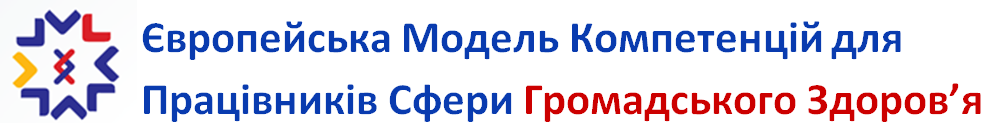 Рівень 3 (Компетентний)
Засідання робочої групи
Засідання робочої групи
Проблеми
Впровадження спеціалізації магістрів з 
можливим  їх  працевлаштуванням
Дякую за увагу!